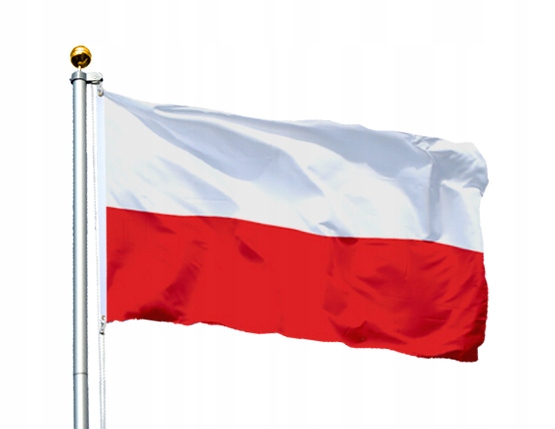 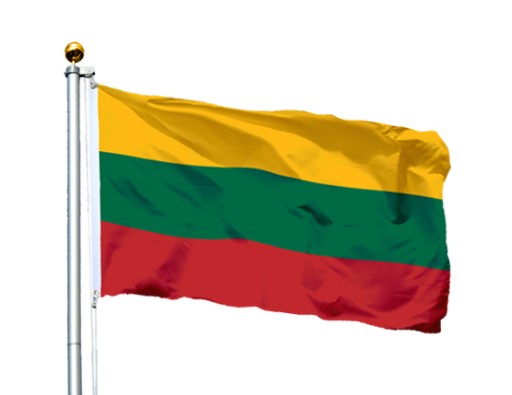 ślady polskości    w Wilnie
Litwo, ojczyzno moja!
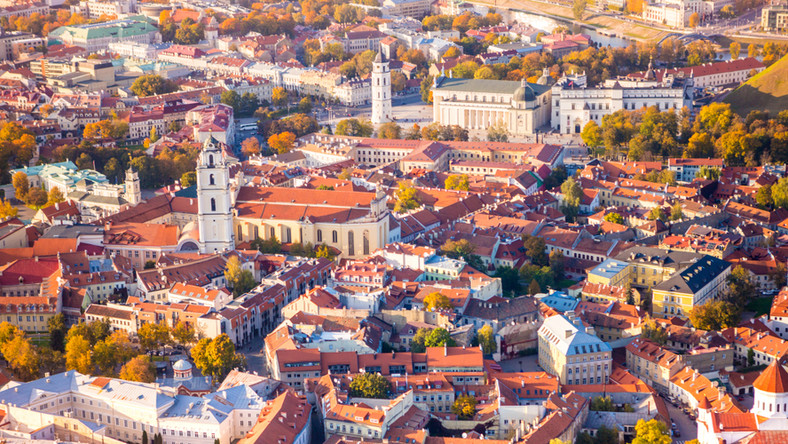 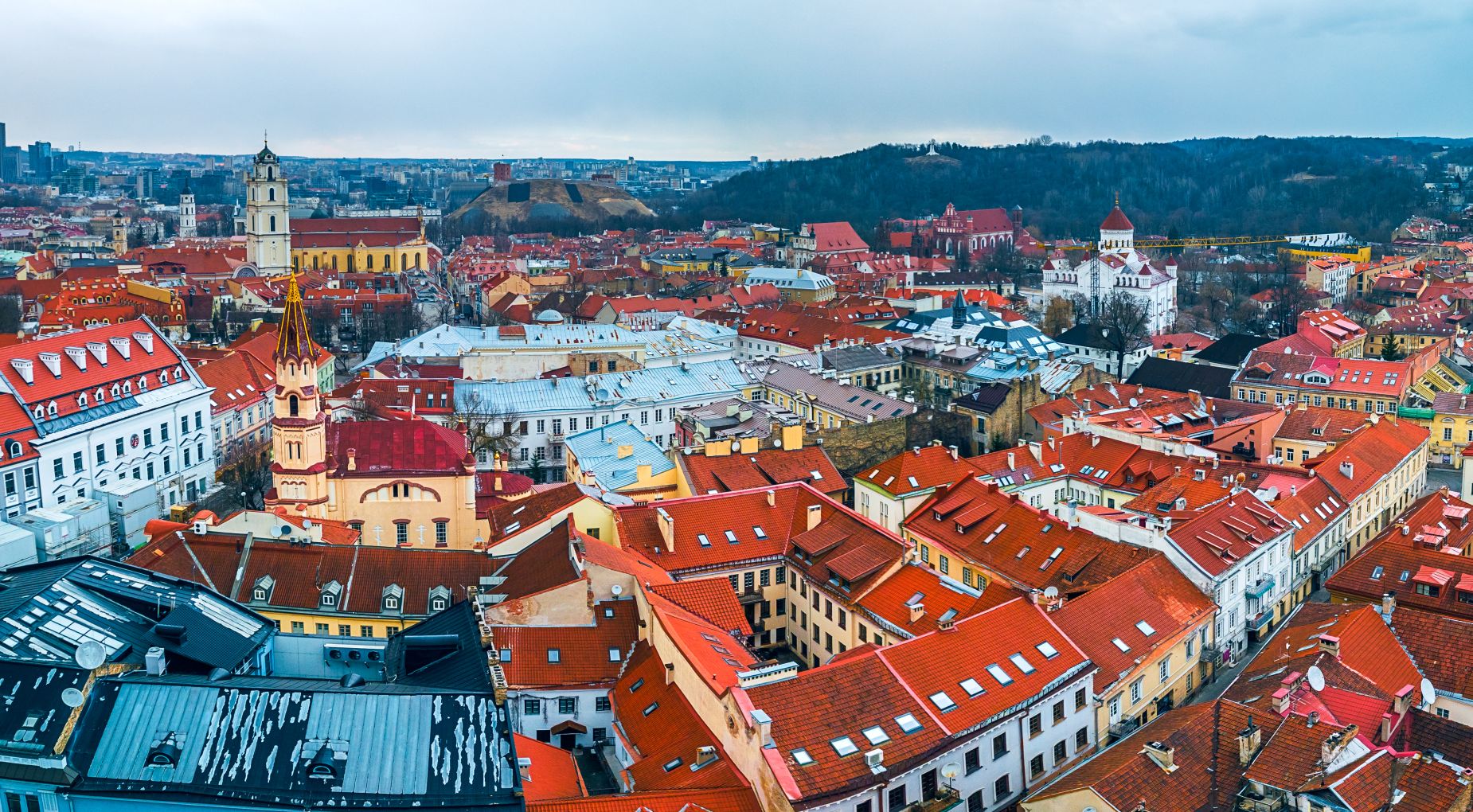 Wątek historyczny - początki
Z początku były to dwie osoby
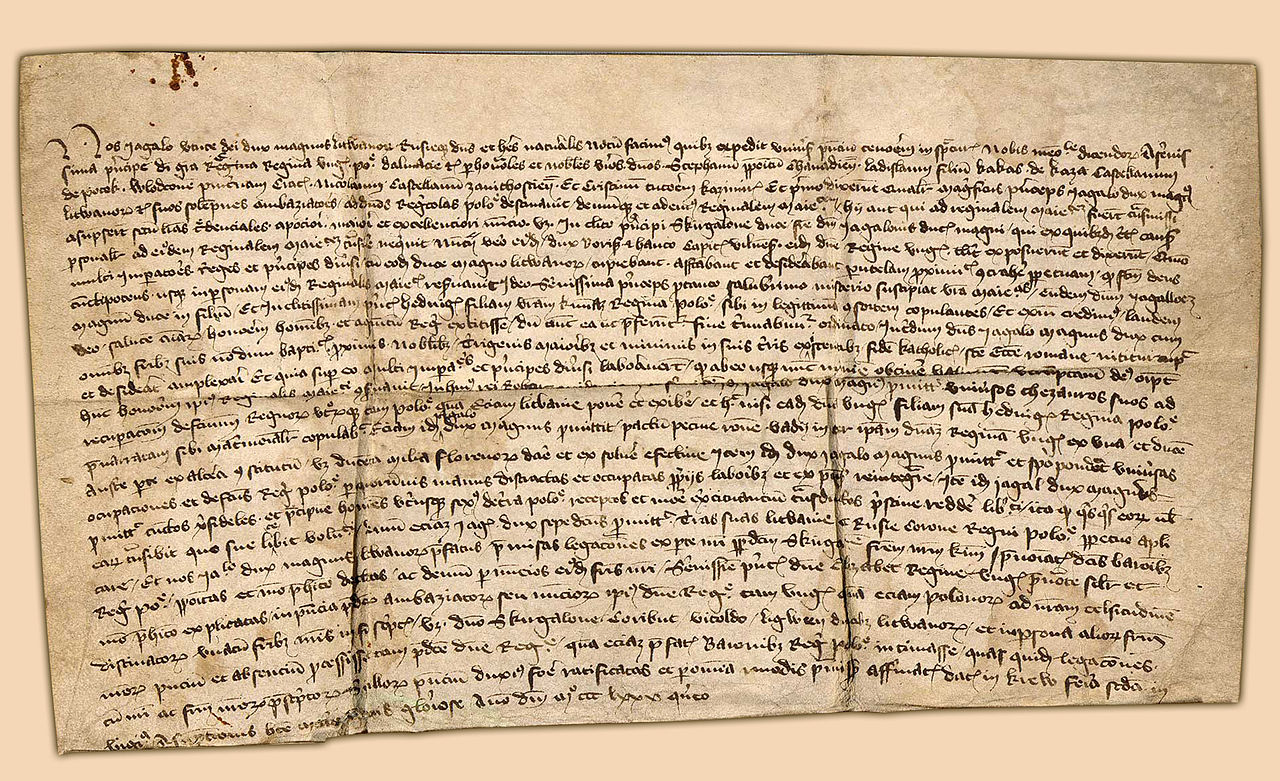 Pojednanie 
Litwy oraz Polski następowało stopniowo
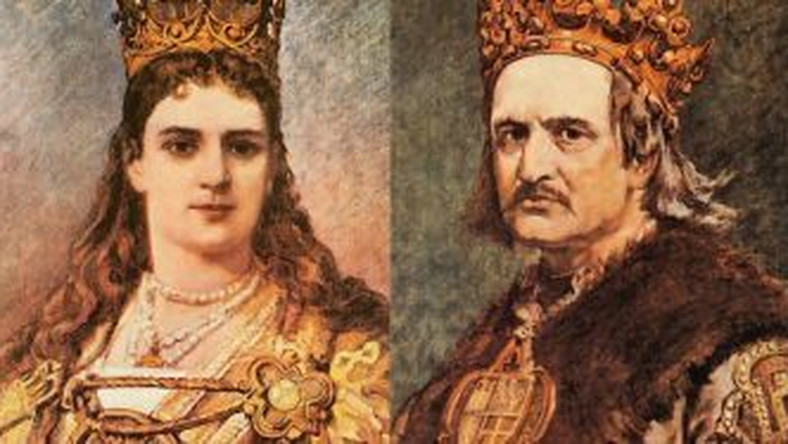 Unia w Krewie, rok 1385
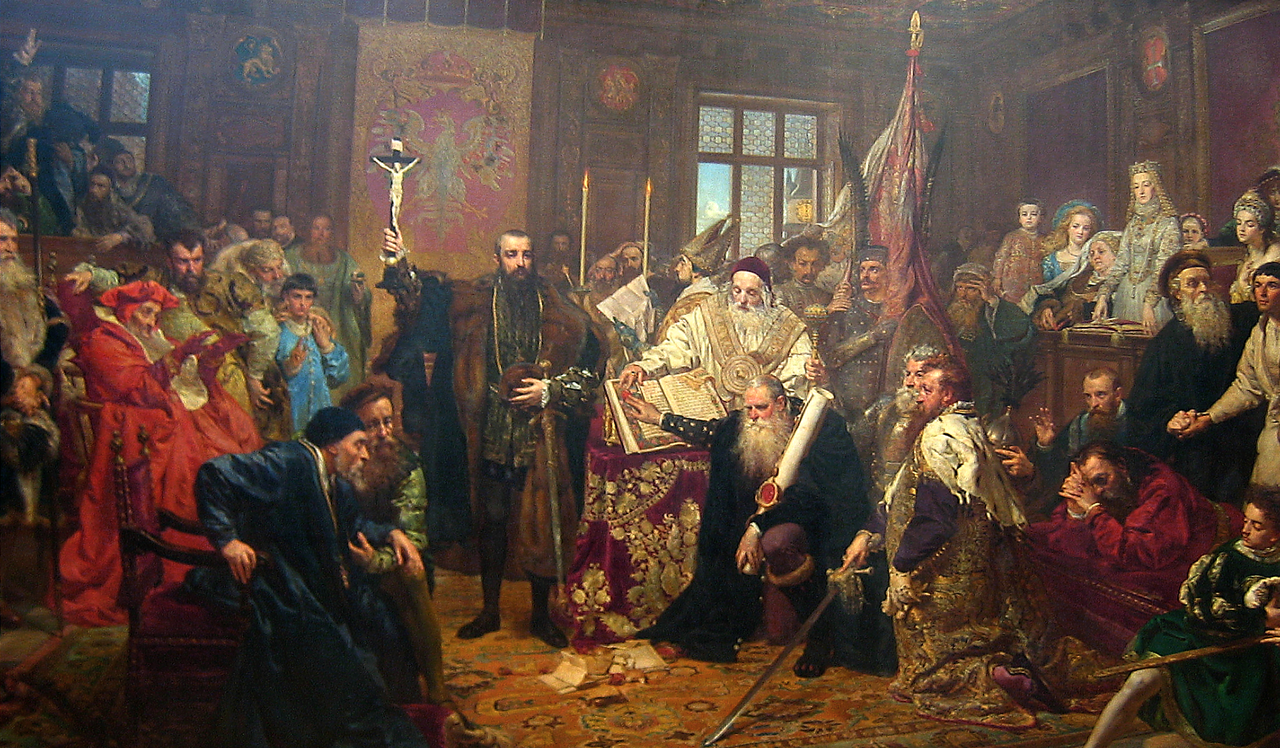 Później, różne stany
Władcy: Jadwiga oraz Jagiełło
Unia Lubelska, rok 1569
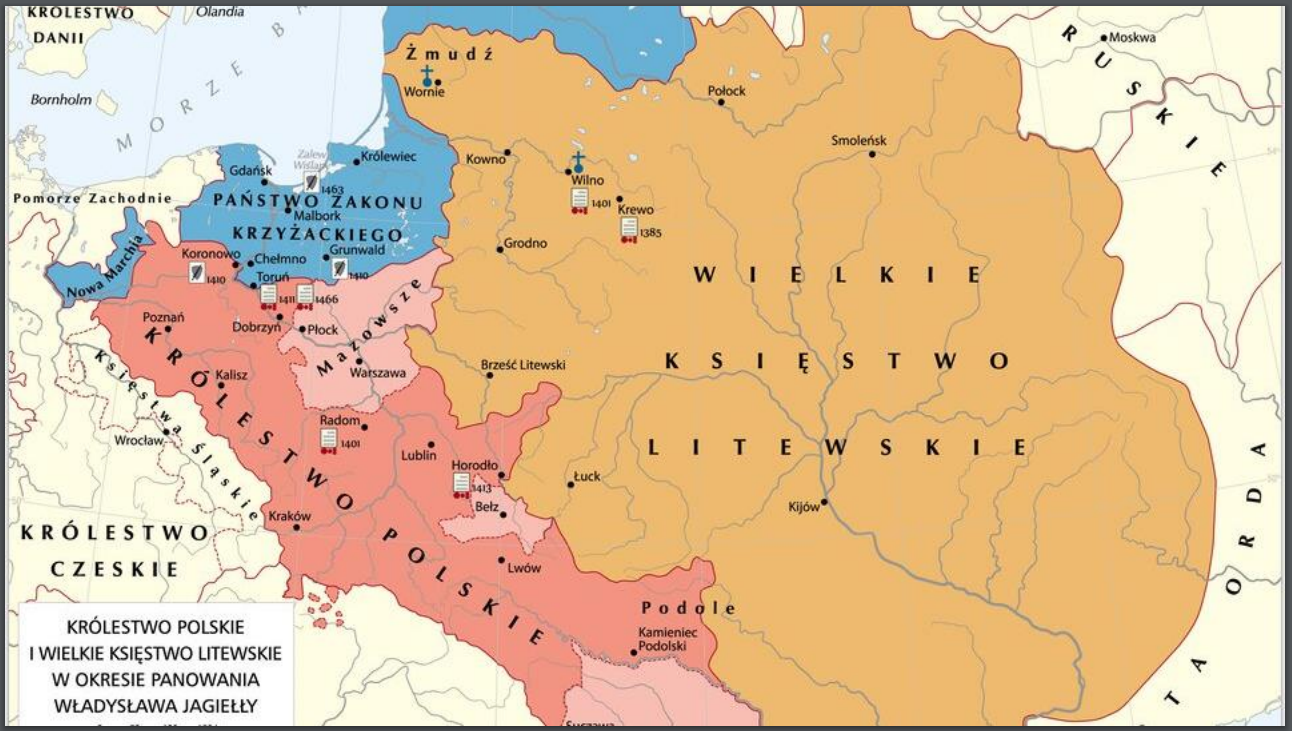 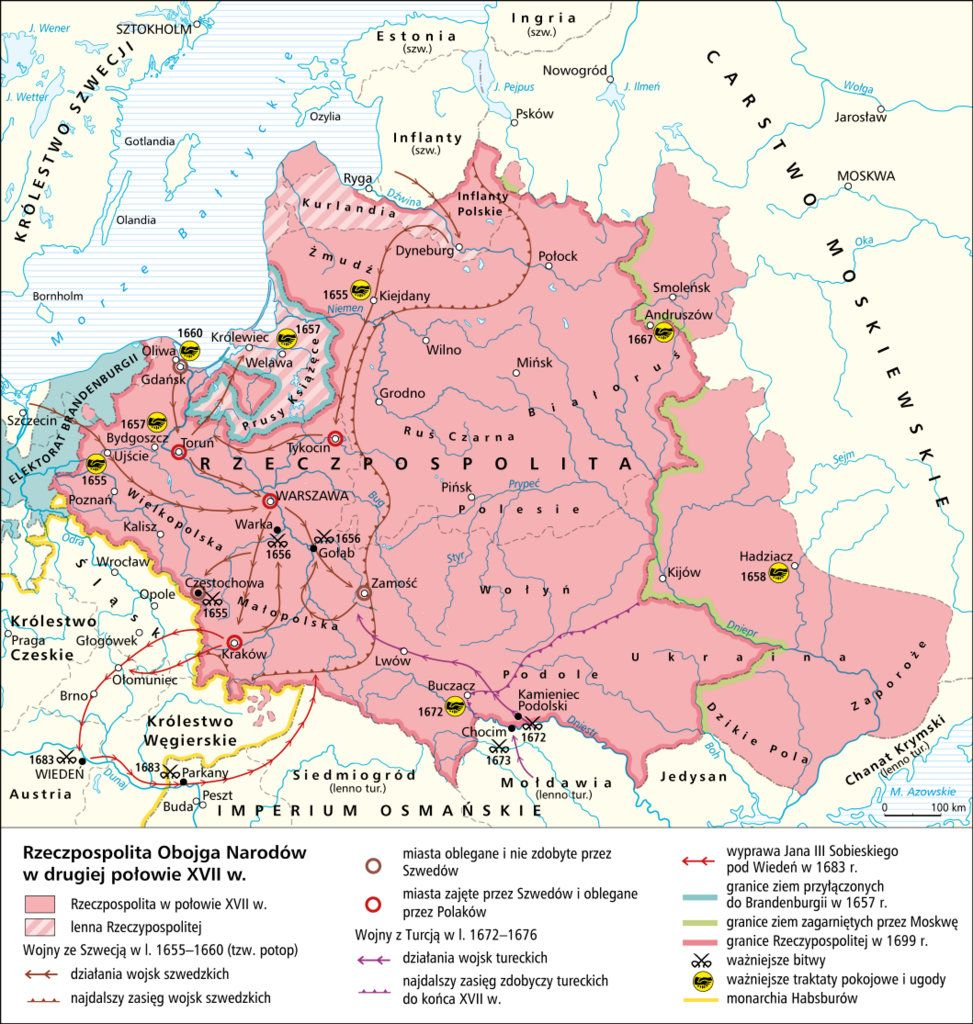 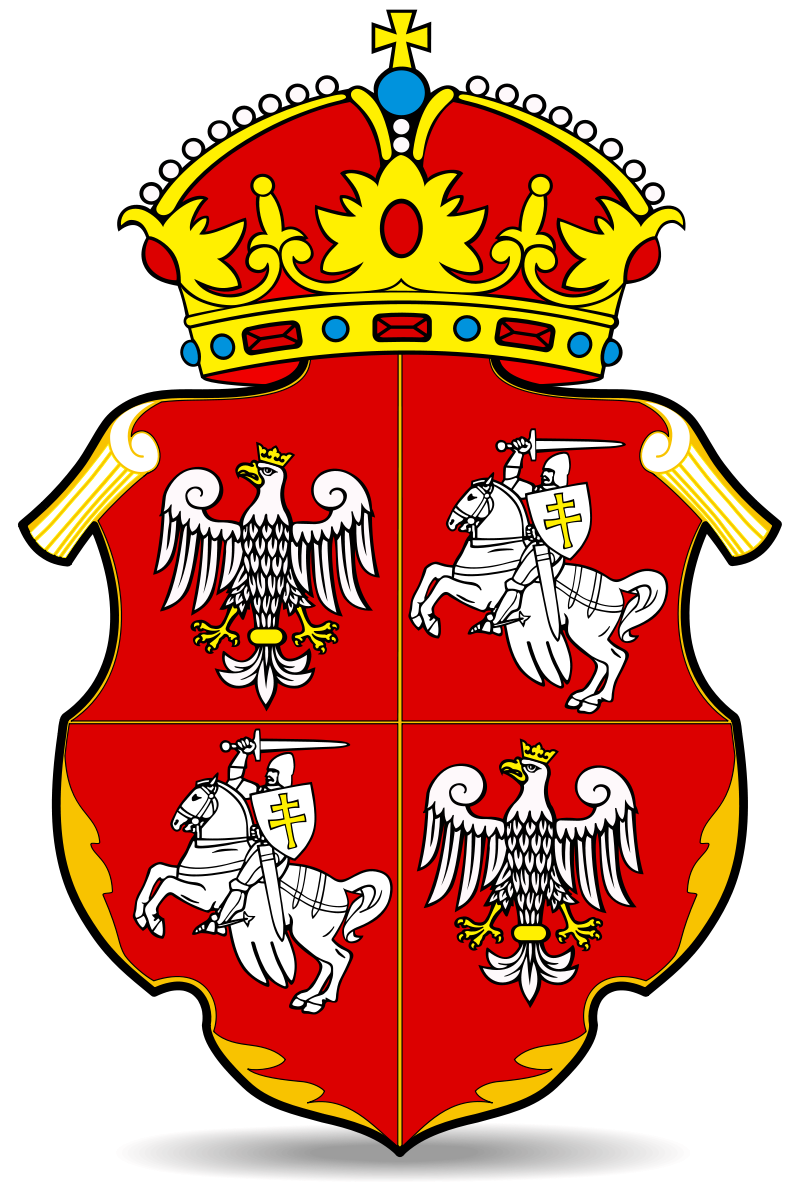 Tak złączyły się dwa narody
Od tamtej pory, tereny Litwy oraz Korony były połączone, przez co ludzie Rzeczypospolitej mogli poruszać się bez przeszkód
Herb Rzeczypospolitej Obojga Narodów
Adam mickiewicz
Pochodził z Nowogródka (obecnie Białoruś)
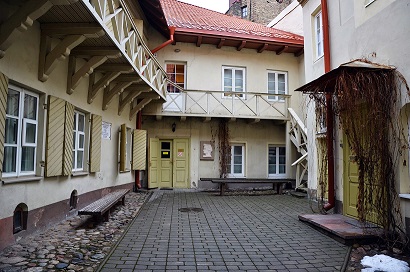 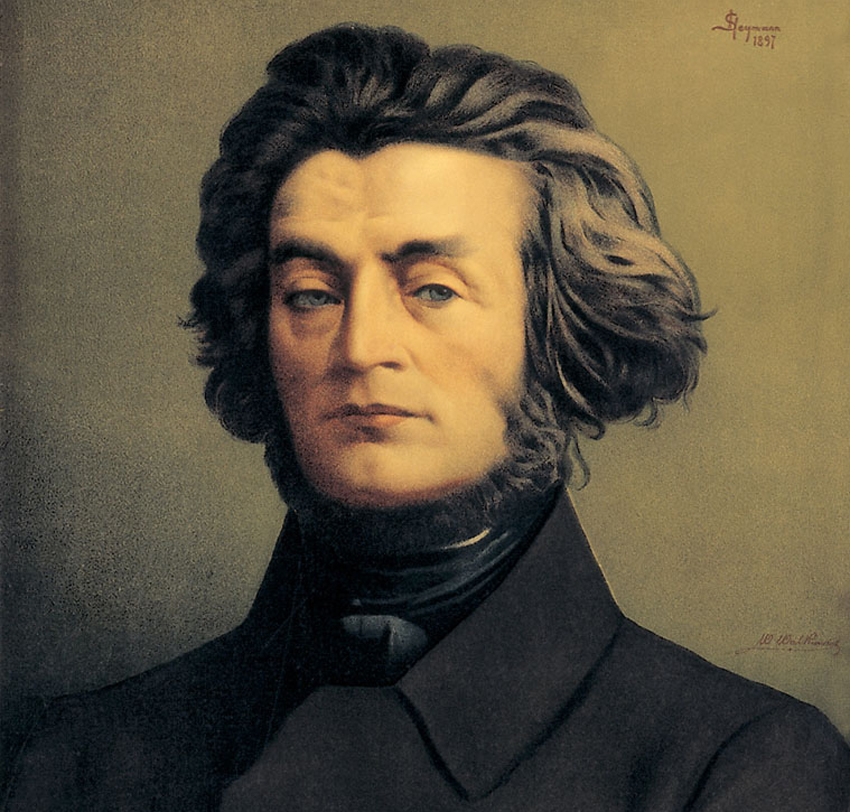 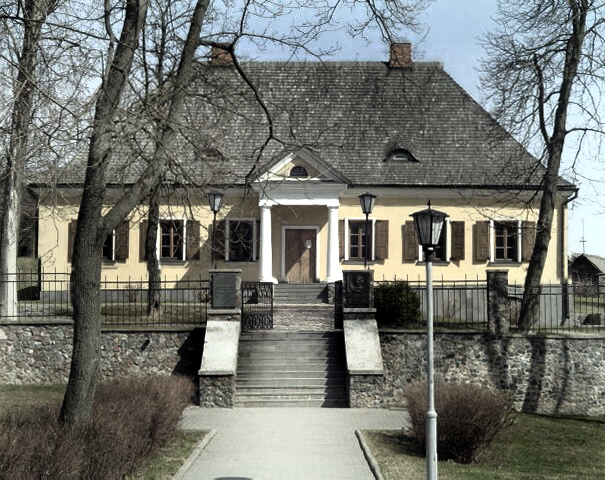 Poeta mieszkał w Wilnie, następnie był zmuszony do opuszczenia tego miejsca i podróżowania po Rosji i Europie
Ikona polskiej literatury
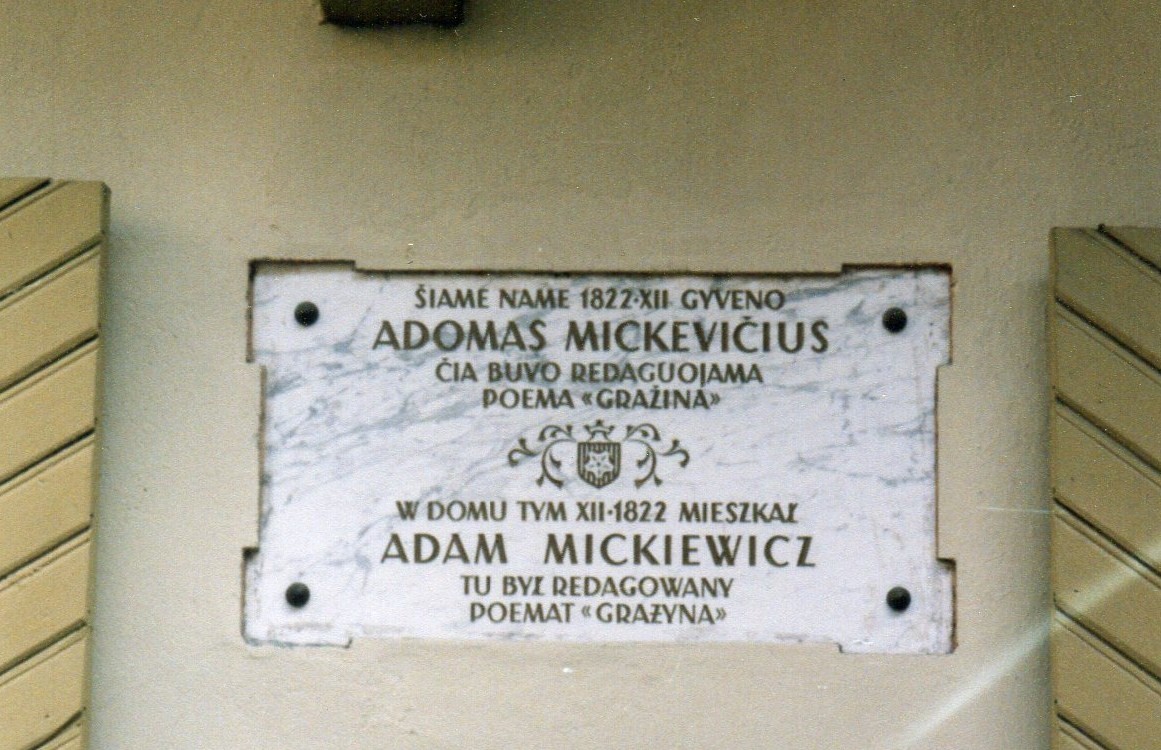 Tablica, upamiętniająca jego pobyt w Wilnie
Ślady MICKIEWICZa
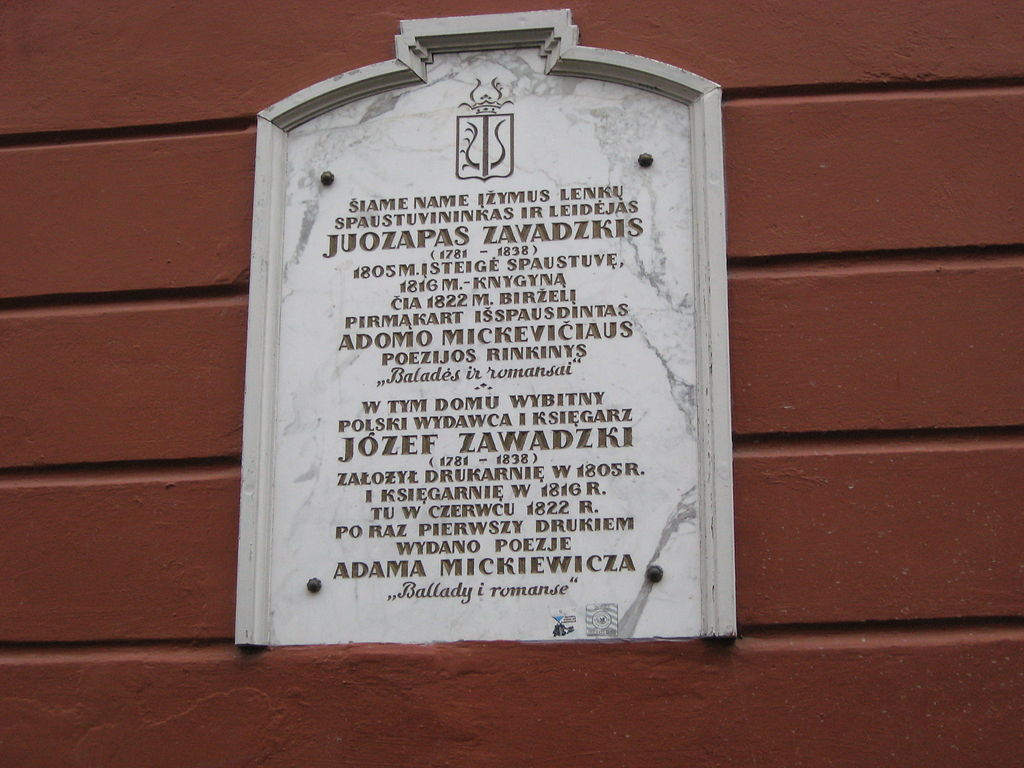 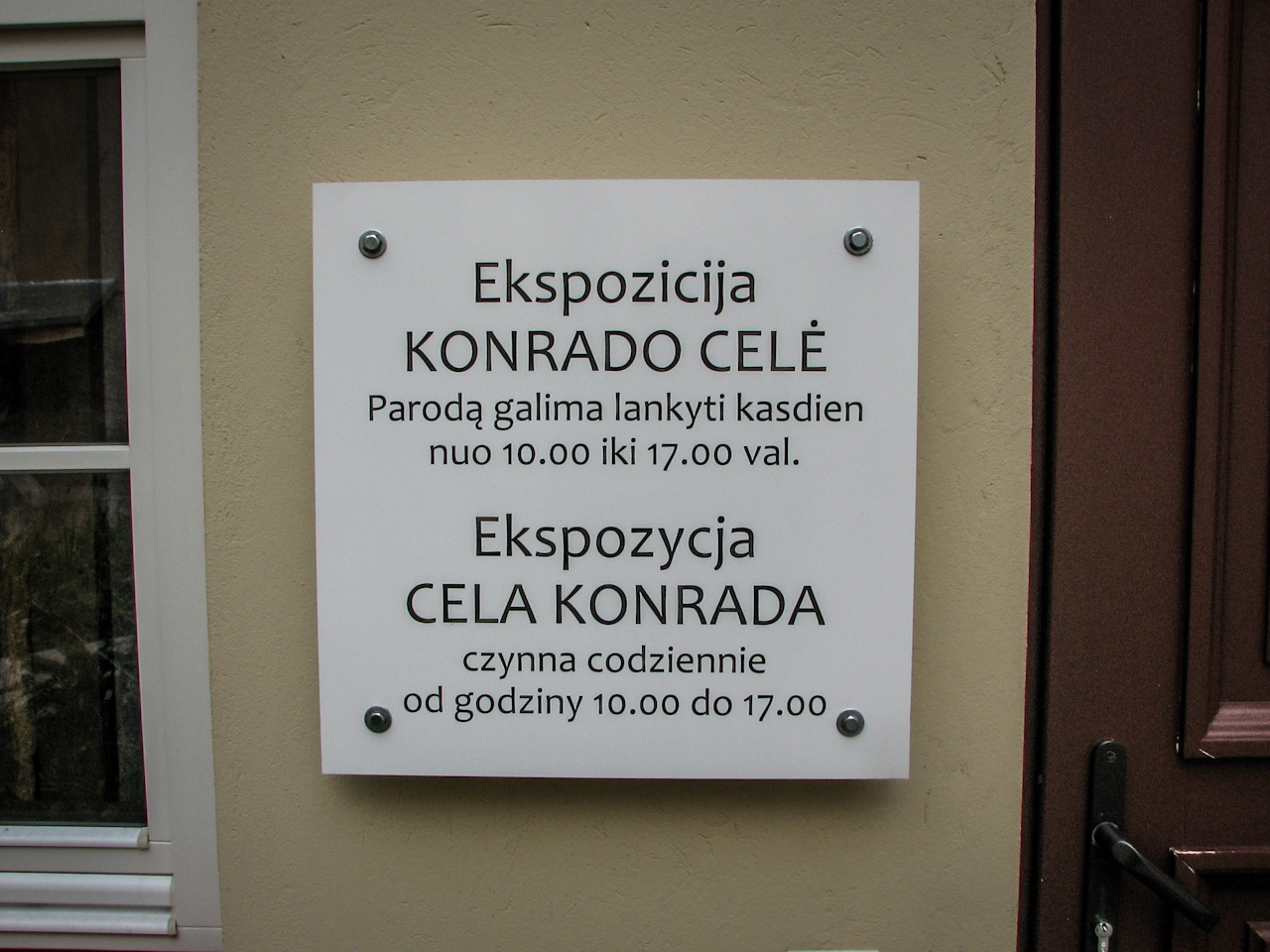 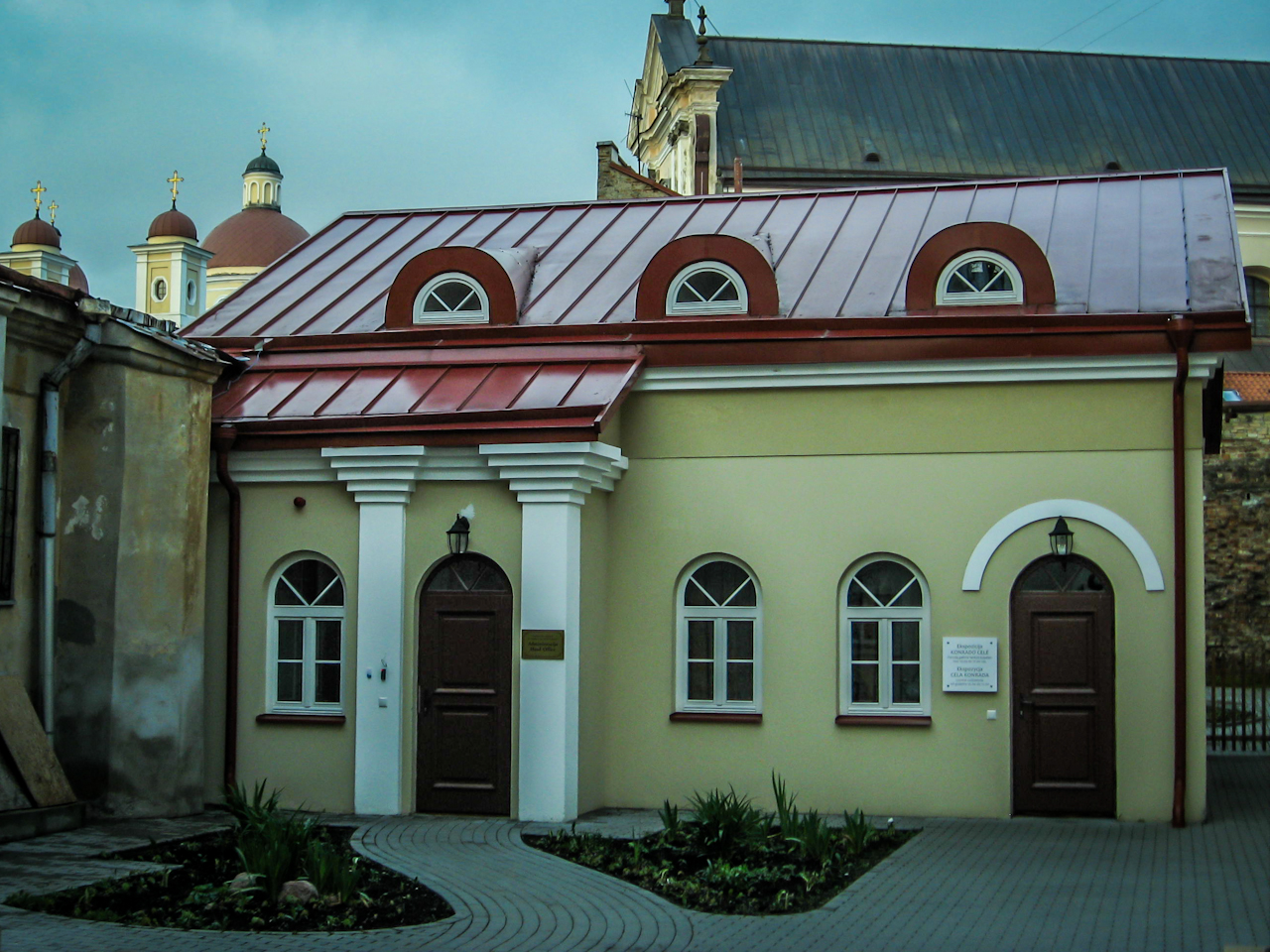 Cela Konrada – głównego bohatera III cz. Dziadów Adama Mickiewicza
W Wilnie też Mickiewicz wydrukował pierwsze egzemplarze           Ballad i Romansów
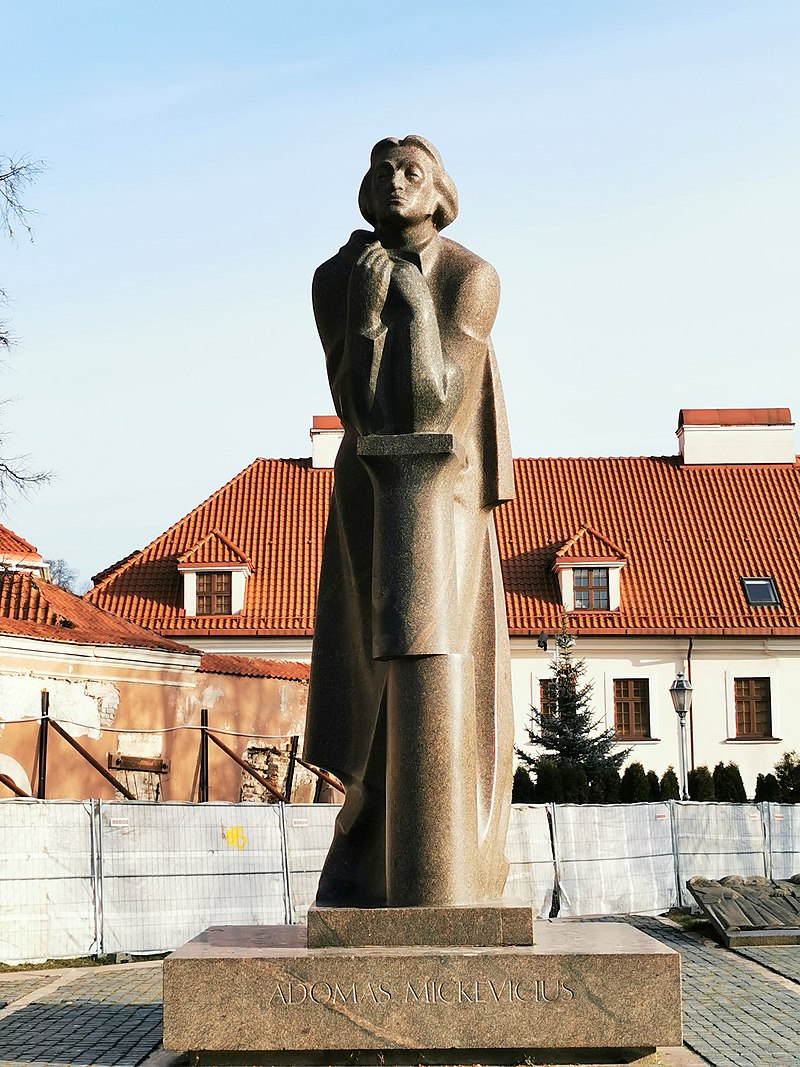 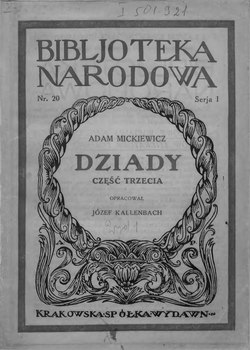 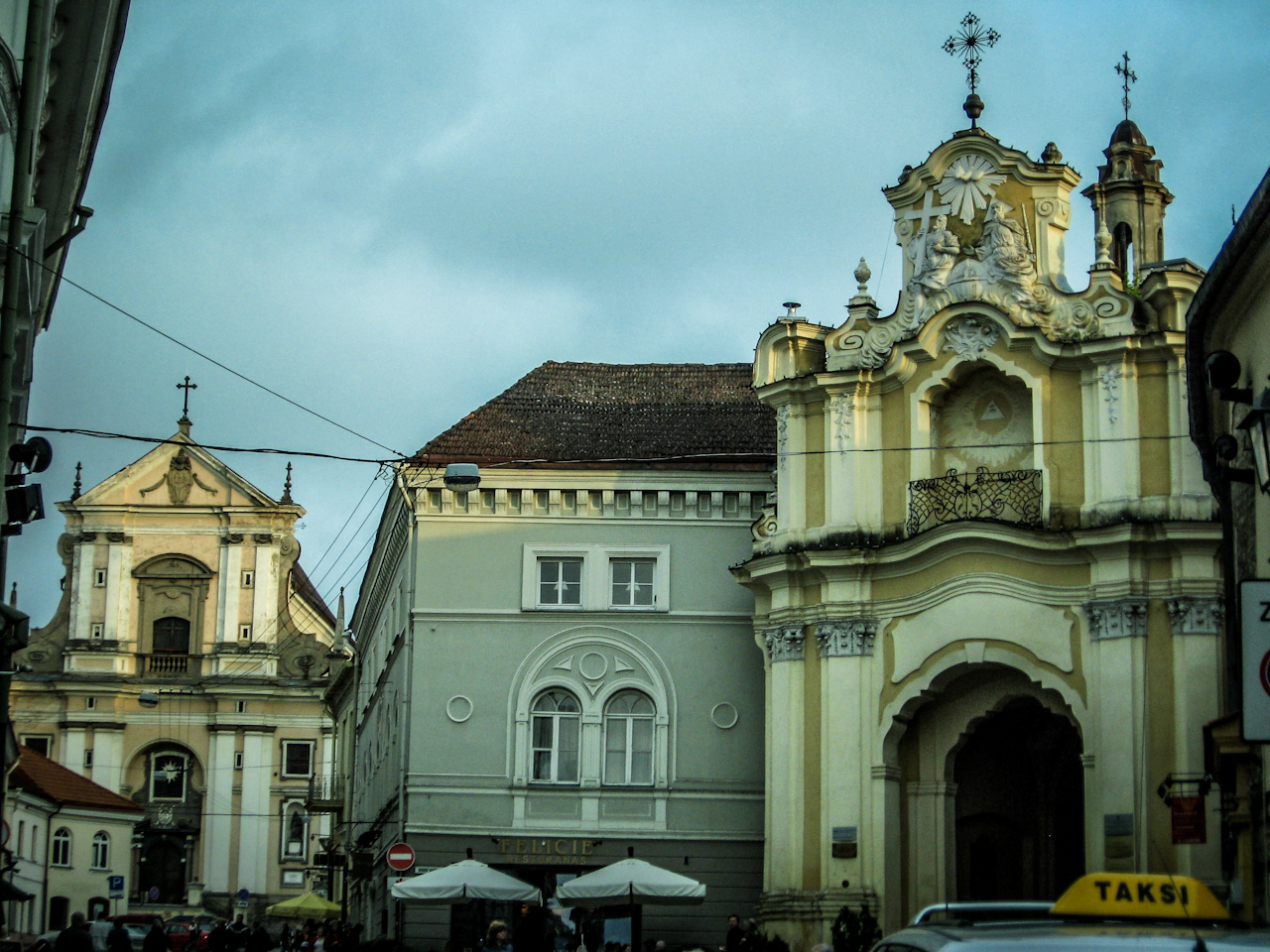 Pomnik Mickiewicza w Wilnie
Klasztor, gdzie znajduje się cela Konrada
Ślady historycznej działalności polaków w wilnie
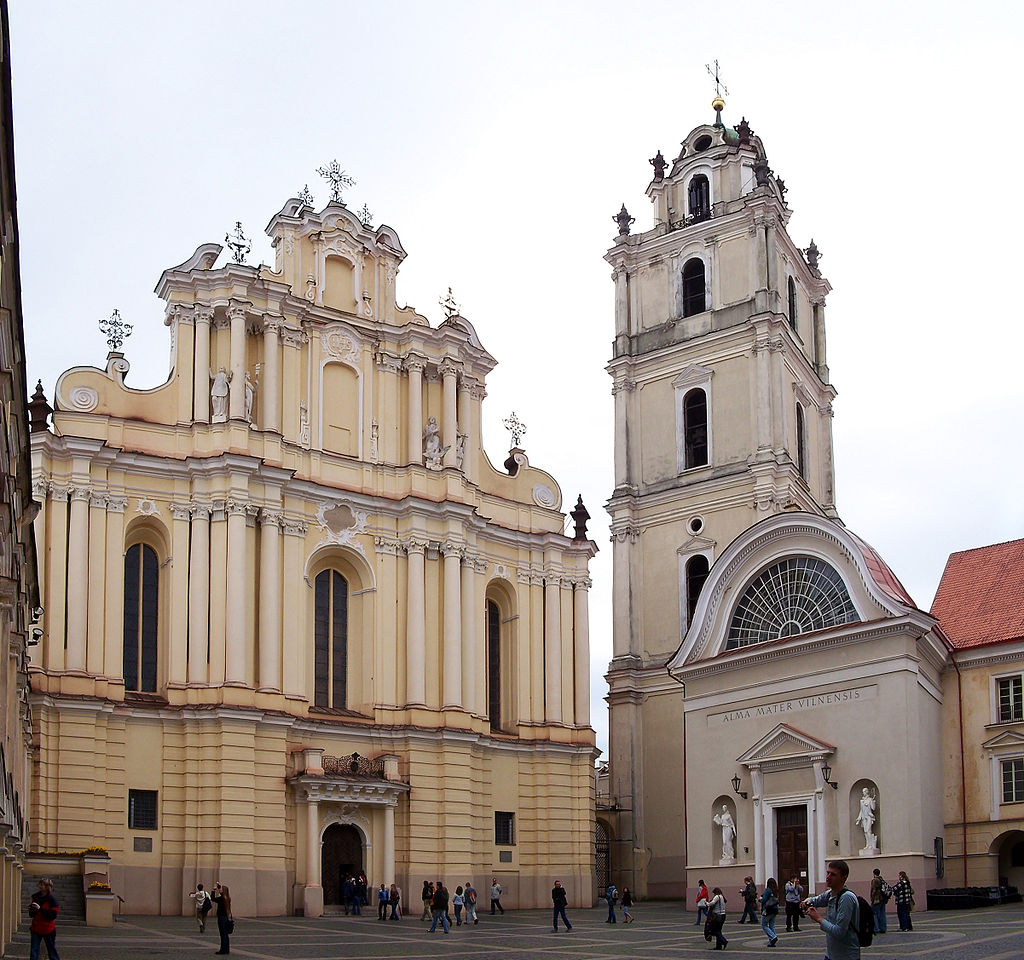 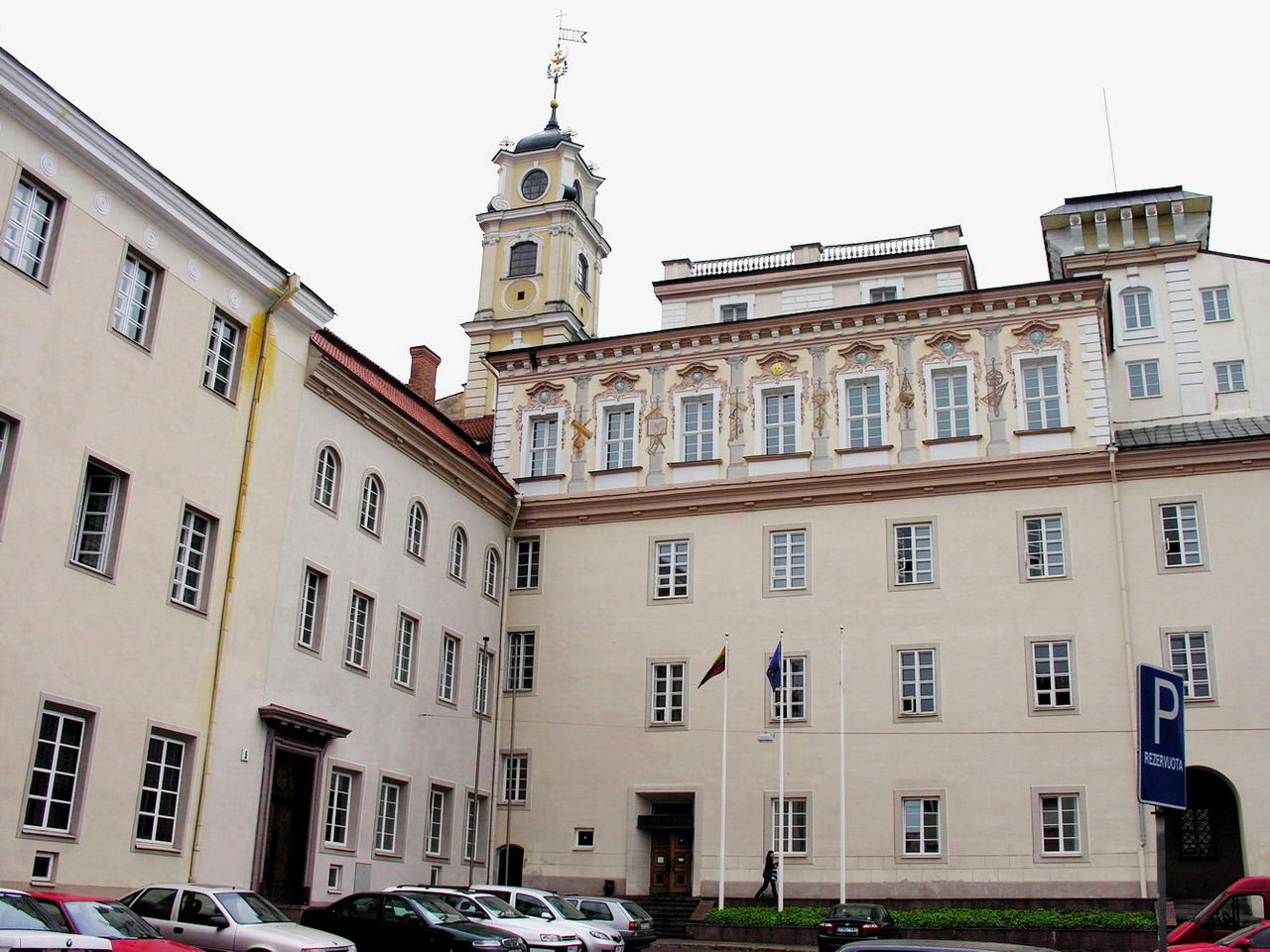 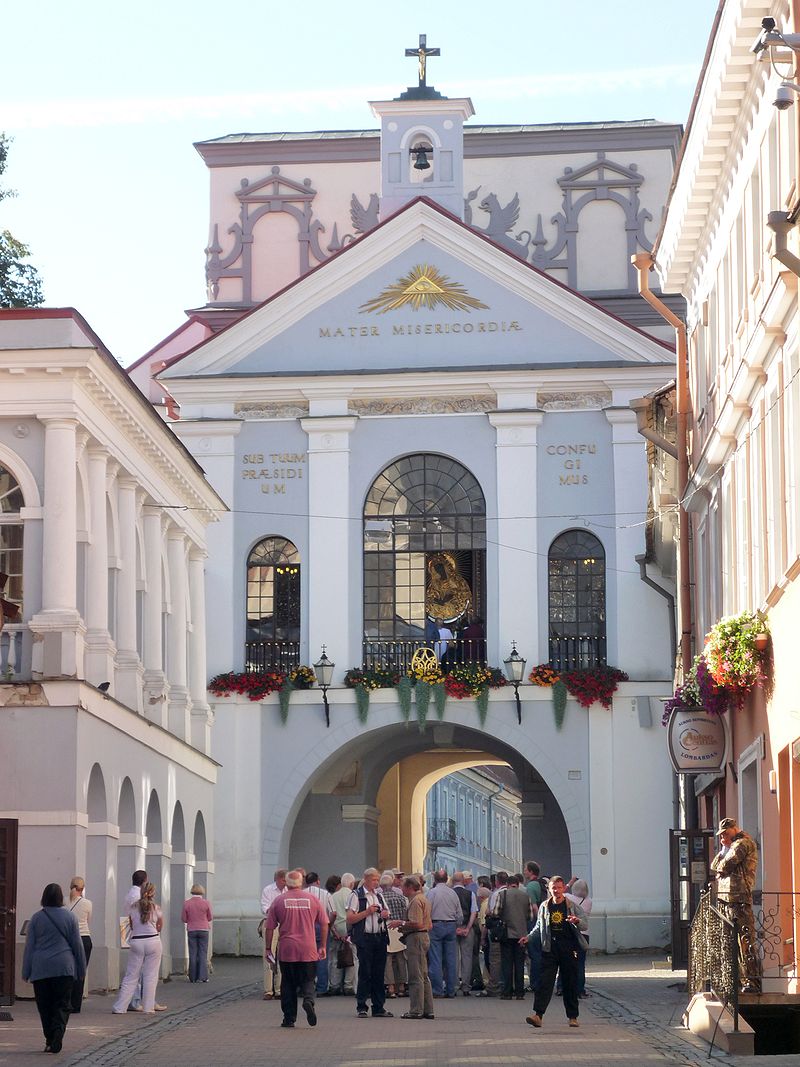 Kościół św. Jana Chrzciciela i św. Jana Ewangelisty w Wilnie
Uniwersytet Wileński
Wilno było polskim miastem, zmieniło się to natomiast po II WŚ
Ostra Brama
To, co pozostało…
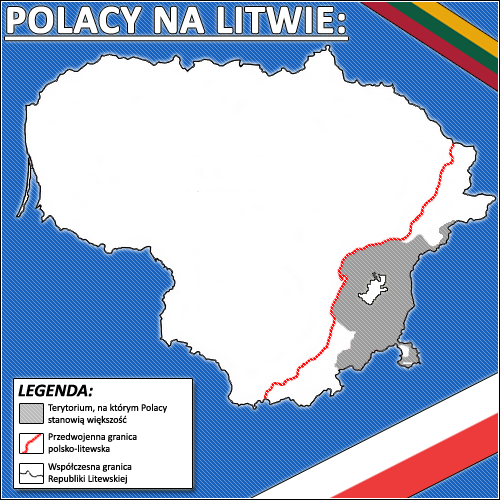 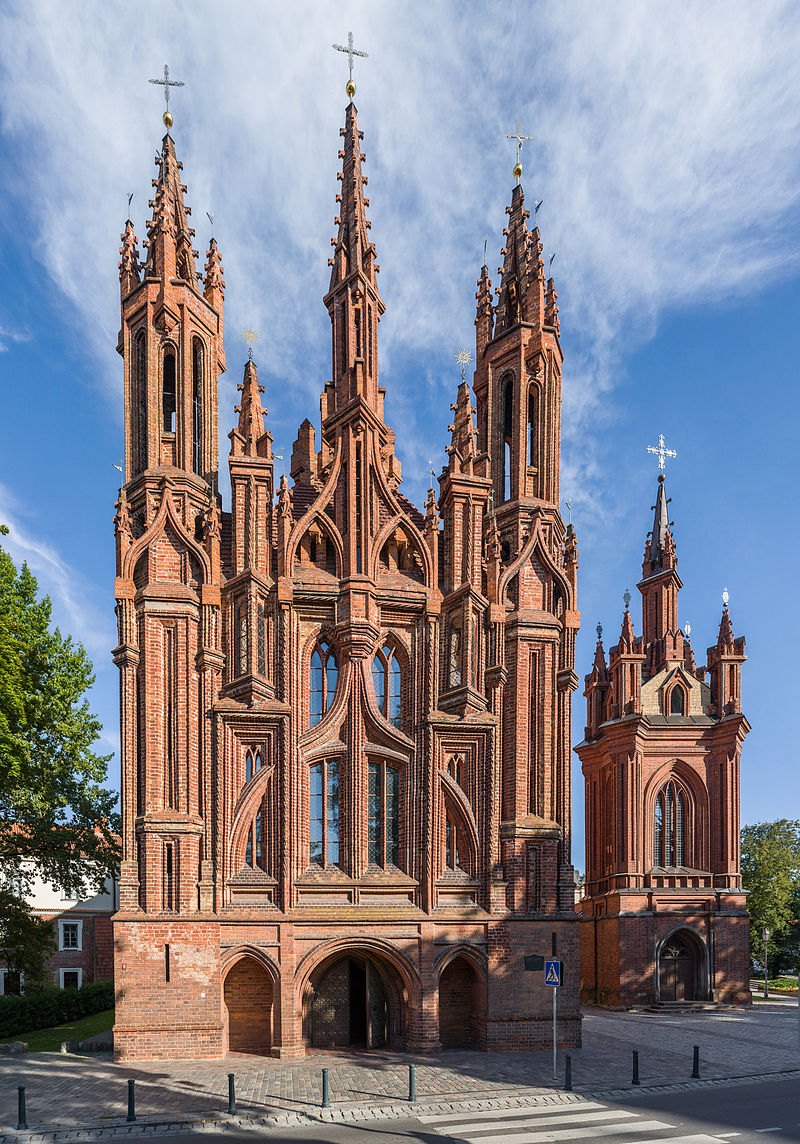 Po ludności polskiej pozostało niewiele zabytków, a większość została zniszczona lub usunięta
W głównej mierze przetrwały cmentarze oraz kościoły
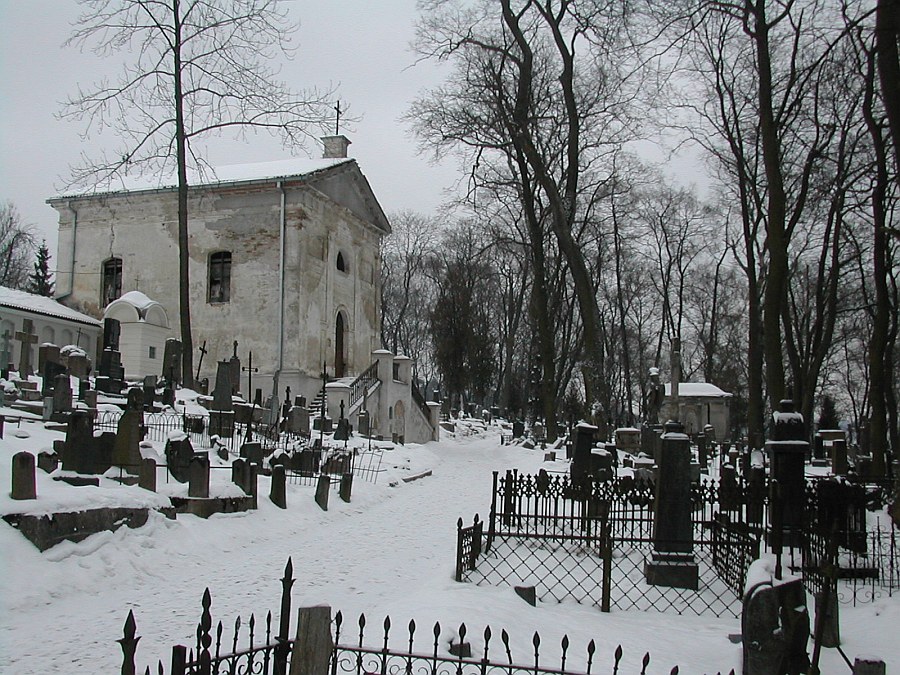 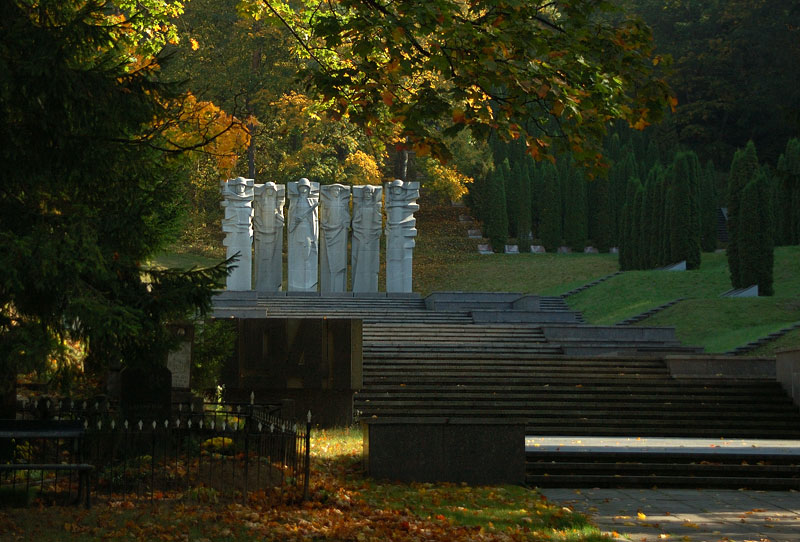 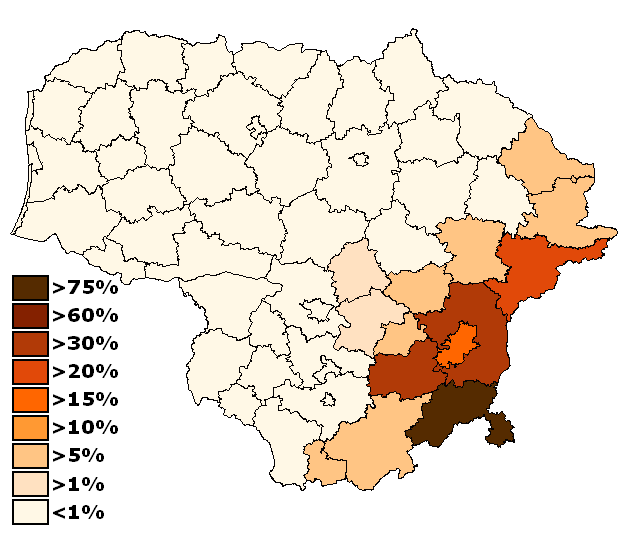 Kościół św. Anny w Wilnie
Cmentarz „na Antokolu”
Cmentarz Bernardyński
Dziękujemy za uwagę
Prezentacja autorstwa:
Bartek Olejniczak
Michał Zając
3H